Reading Menu - Autumn 2021
Added Plant Power
Vegan 
Wholemeal
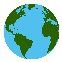 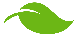 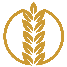 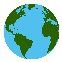 30/08/2021
20/09/2021
11/10/2021
08/11/2021
29/11/2021
03/01/2022
24/01/2022
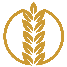 Available  Daily:

Freshly cooked jacket potatoes with a choice of fillings ,Tuna Mayonnaise ,Baked Beans or Grated Cheese.
Bread freshly baked on site daily

Daily salad selection
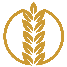 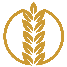 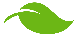 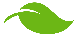 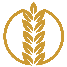 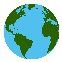 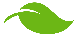 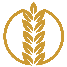 06/09/2021
27/09/2021
18/10/2021
15/11/2021
06/12/2021
10/01/2022
07/02/2022
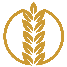 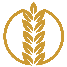 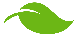 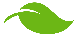 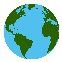 13/09/2021
04/10/2021
01/11/2021
22/11/2021
13/12/2021
17/01/2022
14/02/2022
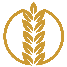 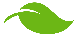 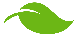 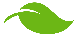 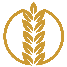 [Speaker Notes: SILVER MENU]